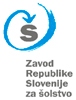 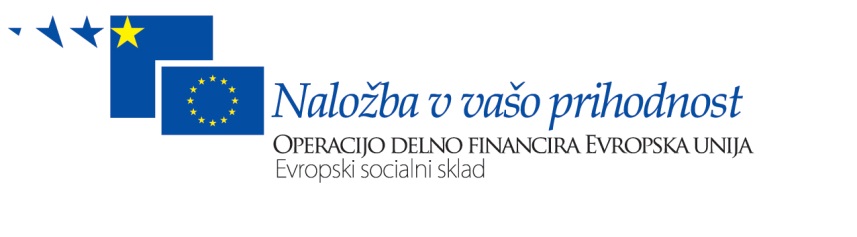 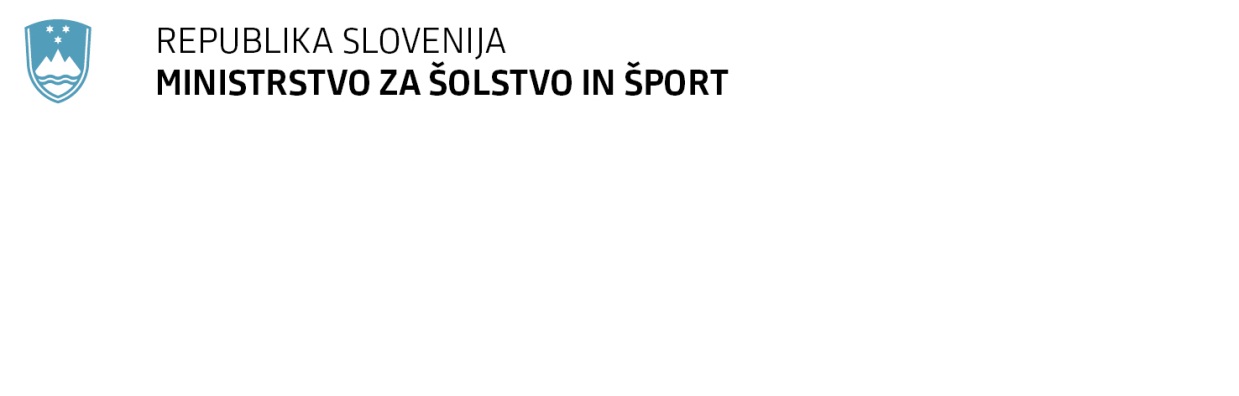 Projekt POSODOBITEV KURIKULARNEGA PROCESA NA OSNOVNIH ŠOLAH IN GIMNAZIJAH
Kurikularne povezave in 
timsko poučevanje
Posvet s svetovalci ZRSŠ , 11/2 – 2011
Katja Pavlič Škerjanc, katja.pavlic@zrss.si
Operacijo delno financira Evropska unija iz Evropskega socialnega sklada ter Ministrstvo za šolstvo in šport. Operacija se izvaja v okviru Operativnega programa razvoja človeških virov v obdobju 2007-2013, razvojne prioritete: Razvoj človeških virov in vseživljenjsko učenje; prednostne usmeritve: Izboljšanje kakovosti in učinkovitosti sistemov izobraževanja in usposabljanja.
NAMEN: Priprava na usposabljanje šolskih PT-KP 17/3 - 2011
PROGRAM
Program usposabljanja šolskih PT-KP 17/3 - 2011
Program usposabljanja šolskih PT-KP 17/3 - 2011
Cilj:
Spodbuditi učitelje, da (samo-kritično) ocenijo kakovost izvajanja utečenih oblik medpredmetnega povezovanja in jih po potrebi ustrezno izboljšajo oz. nadgradijo
Ključni koraki v uvodni predstavitvi
Osvežitev temeljnega poznavanja sistema kurikularnih povezav ter sodelovalnega in timskega poučevanja s poudarkom na:
kroskurikularnem pristopu
projektnem učenju (delu, pristopu)
Vodena skupna analiza primera/-ov strokovne ekskurzije kot povezovalnega elementa kurikula
Program usposabljanja šolskih PT-KP 17/3 - 2011
Namen – cilji – potek DELAVNICE 1:
Šolski PT-KP (3-4?) drug drugemu predstavijo primere strokovne ekskurzije, ki je po njihovem mnenju uspešno izvedena (kakovostna? – kriteriji?) oblika medpredmetne povezave (in projektnega pristopa?)
Šolski PT-KP na podlagi kriterijev (opazovalni - delovni list -?) ocenijo in v razpravi komentirajo prestavitve.
Udeleženci izberejo primer, ki ga bodo v naslednji delavnici nadgradili in nat0 predstavili v plenarnem zaključku.
Vloga in naloge svetovalcev:
moderiranje poteka delavnice
sodelovanje pri ocenjevanju (?) predstavljenih primerov in izboru najboljšega/najbolj obetavnega
Program usposabljanja šolskih PT-KP 17/3 - 2011
Namen – cilji – potek DELAVNICE 2:
Šolski PT-KP (3-4?) vsak zase nadgradijo izbrani primer šolske ekskurzije (30 min).
Nato drug drugemu predstavijo svoje (ideje za) izboljšave (20 min)…
.. in se odločijo, kaj bodo predstavili na plenarnem zaključku (kdo, kako …) (10 min).
Vloga in naloge svetovalcev:
moderiranje poteka delavnice
sodelovanje pri oblikovanju končne predstavitve (morda tudi zapis in izvedba končne predstavitve?)
NAMEN: Priprava na usposabljanje šolskih PT-KP 17/3 - 2011
PROGRAM
Namen – cilji – potek DELAVNICE 1:
Svetovalci (trojice) drug drugemu predstavijo primere strokovne ekskurzije (15 min).
Svetovalci ocenijo primere, upoštevaje pri tem kriterije kakovosti  medpredmetne oz. kurikularne povezave in (15 min)…
Svetovalci dopolnijo (izdelajo lastne) kriterije za ocenjevanje kakovosti strokovne ekskurzije kot integrativne/kroskurikularne oblike dela (15 min).
NAMEN: Priprava na usposabljanje šolskih PT-KP 17/3 - 2011
PROGRAM
Namen – cilji – potek DELAVNICE 1:
Svetovalci (trojice) izberejo in nadgradijo primer strokovne ekskurzije tako, da (bolje) ustreza kriterijem (npr. integrativnost, kroskurikularnost, problemskost, projektni pristop, avtentičnost …) (30 min).
Svetovalci uredijo in zapišejo svoje zamisli in predloge za končno predstavitev (15 min).
Posodobitev kurikularnega procesa …
Sodelovalno in timsko poučevanje
Kurikularne in medpredmetne povezave
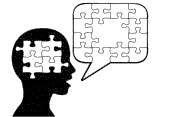 Soodvisna povezanost – pozitivna soodvisnost
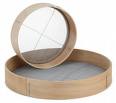 SITO SMISELNOSTI
Kaj bom raje naredil/-a skupaj 
s kolegico oz. kolegom?
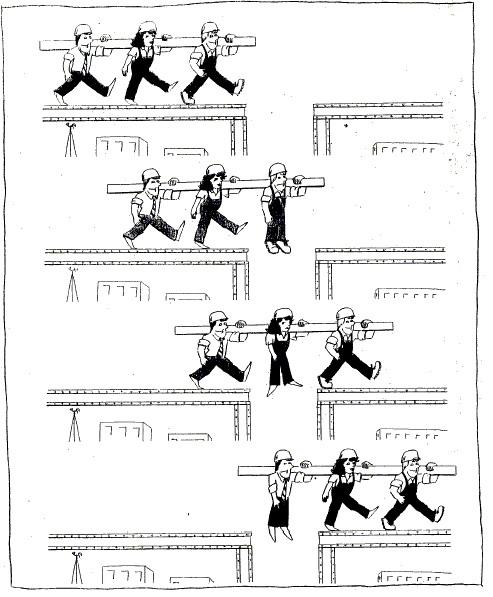 Osmislitev medpredmetnega povezovanja in timskega poučevanja
“Nekaj, česar sam ne morem narediti.”
“Nekaj, česar sam ne morem narediti tako dobro.”
kurikularne povezave
celovite = kroskurikularne
SODELOVANJE?Zakaj in čemu?
Sodelovalno in/oz. timsko poučevanje
Kolegialno učenje
Deljeno vodenje
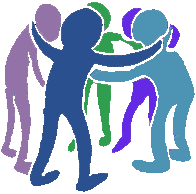 Večja avtonomija in avtoregulativnost šol in učiteljev –  demokratizacija odnosov, soodločanje učiteljev oz. participativno vodenje
Boj proti zastarevanju znanja –  dvig kakovosti pouka, ekonomizacija časa (“delitev dela”) 
Personalizacija in individualizacija  izobraževanja oz. učnega procesa – dvig kakovosti pouka
INTERDISCIPLINARNO UČENJE IN POUČEVANJE za višjo avtentičnost učnega procesa – dvig kakovosti pouka
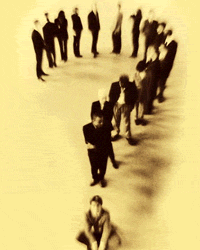 SODELOVALNO POUČEVANJE
Nobeden od nas ni tako pameten kot mi vsi skupaj.         
Japonski pregovor
izmenjava idej
diskusijske skupine
medsebojna opazovanja
skupne učne dejavnosti
izmenjave učiteljev
timsko poučevanje:
- timsko poučevanje tipa B
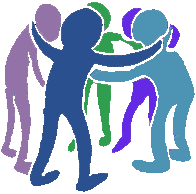 - timsko poučevanje tipa A 
  = INTERAKTIVNO TIMSKO POUČEVANJE
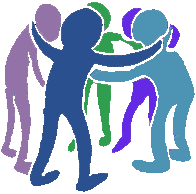 SODELOVALNO POUČEVANJE: SKUPNE FAZE
Uspešnost TIMSKEGA POUČEVANJA je odvisna od kakovosti sodelovanja, ključno pa je SKUPNO NAČRTOVANJE.
TIMSKO POUČEVANJE
Dva ali več učiteljev SKUPNO 
načrtuje, izvaja in vrednoti UČNI PROCES 
v isti skupini (oz. skupinah) dijakov ter 
spremlja in ugotavlja doseganje UČNIH CILJEV
►   TIP A: DVA učitelja (optimalna velikost) SOČASNO poučujeta ISTO skupino učencev, praviloma (ali večinoma) tudi v istem prostoru – INTERAKTIVNO TIMSKO POUČEVANJE  (t.i. pair teaching, tandemsko poučevanje)
TIP B:
dva ali več učiteljev TESNO SODELUJE pri načrtovanju, izvajanju in vrednotenju učnega procesa in ugotavljanju učnih dosežkov dijakov, vendar ne poučujejo vsi iste oz. celotne skupine dijakov oz. ne poučujejo iste skupine dijakov sočasno oz. ne izvajajo skupaj vseh faz učnega procesa
TIMSKO POUČEVANJE
Dva ali več učiteljev SKUPNO 
načrtuje, izvaja in vrednoti UČNI PROCES 
v isti skupini (oz. skupinah) dijakov ter 
spremlja in ugotavlja doseganje UČNIH CILJEV
TIP A:
DVA učitelja (optimalna velikost) SOČASNO poučujeta ISTO skupino dijakov, praviloma (ali večinoma) tudi v istem prostoru – INTERAKTIVNO TIMSKO POUČEVANJE  (t.i. pair teaching, tandemsko poučevanje)
►    TIP B: dva ali več učiteljev TESNO SODELUJE pri načrtovanju, izvajanju in vrednotenju učnega procesa in ugotavljanju učnih dosežkov dijakov, vendar ne poučujejo vsi iste oz. celotne skupine dijakov oz. ne poučujejo iste skupine dijakov sočasno oz. ne izvajajo skupaj vseh faz učnega procesa
INTERAKTIVNO TIMSKO POUČEVANJE
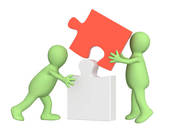 CILJI INTERAKTIVNEGA TIMSKEGA POUČEVANJA
SISTEM KURIKULARNIH POVEZAV
celovite = kroskurikularne
SPREJETI:  VERJETI ALI RAZUMETI?
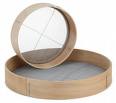 SITO SMISELNOSTI
Kaj bom raje naredil/-a skupaj 
s kolegico oz. kolegom?
Osmislitev medpredmetnega povezovanja in timskega poučevanja
DODANA VREDNOST
?
“Nekaj, česar sam ne morem narediti.”
“Nekaj, česar sam ne morem narediti tako dobro.”
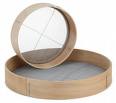 SITO SMISELNOSTIKAKOVOST KURIKULARNIH POVEZAV: Bistvene  vs.  naključne (dobre) lastnosti
Pomembna zahteva - in hkrati omejitev - je spoštovanje integritete posameznih disciplin ter ohranjanje in vzdrževanje ustreznega ravnovesja med njimi, predvsem pa morajo biti kurikularne povezave:
 
skladne z učnimi cilji celotnega kurikula (tj. kurikula progama) in (kurikula) predmetov oz. s pričakovanimi učnimi rezultati (in standardi znanja),
vključevati vse korake učenja in vse faze učnega procesa vključno z ugotavljanjem doseganja učnih ciljev, tj. s preverjanjem in ocenjevanjem učnih rezultatov
ter
prenosljive v nove učne situacije (na druge dijake in učitelje).
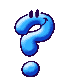 IZVEDBENI VIDIKI 
KURIKULARNIH POVEZAV
Ko se lotimo načrtovanja KP na mezo ravni, moramo – poleg izhodiščne določitve smiselnih ciljev ter dosegljivih in ugotovljivih pričakovanih učnih rezultatov - opredeliti tudi, kaj (kakšen ..) je / so:
povezovalni elementi (kaj vzpostavlja povezavo, s čim predmeti vstopajo v povezavo, jo izvajajo/vzdržujejo, ti. organizing elements)
vloga posameznih predmetov 
ravni povezovanja (kakšno je število predmetov in kakšni so njihovi medsebojni odnosi)
globina/obseg povezanosti (kakšna je povezanost sodelujočih predmetov glede na celotni kurikulum)
Izvedbeni vidiki kurikularnih povezav:VLOGA POSAMEZNIH PREDMETOV V KP
Izvedbeni vidiki kurikularnih povezav: POVEZOVALNI ELEMENTI
Kurikularne povezave pomenijo povezovanje s pomočjo: 
vsebin (tj. vsebinskih in procesnih znanj)
dejavnosti (npr. branje, pisanje …) 
didaktičnih metod in postopkov (npr. aktivno učenje, projektni pristop) 
uporabe učnih orodij (npr. IKT) 
miselnih postopkov, veščin in navad  (npr. razvijanje kritičnega mišljenja, ustvarjalnega mišljenja, zmožnosti reševanja problemov in odločanja – ti. veščine za 21. stoletje, 21st century skills) 
posameznih kompetenc  (npr. bralne zmožnosti, medkulturne zmožnosti, digitalne zmožnosti, učenje učenja, socialnih zmožnosti ipd.)
(makro)konceptov (npr. človekove pravice, medkulturnost ipd.)
INTEGRATIVNI KONTINUUM
0.  integracija s pomočjo načrtovanih korelacij

 NAVEZOVANJE
POVEZOVANJE 
integracija s pomočjo skupnih tem (vsebin) oz. konceptov
integracija s pomočjo skupnih dejavnosti, metod in postopkov
integracija s pomočjo skupnega problemskega (ključnega, bistvenega) vprašanja
integracija s pomočjo za dijaka relevantnega in v dijaka usmerjenega raziskovanja problemskega vprašanja
Ustreznost kurikularnih povezav
Za določanje oz. ugotavljanje ustreznosti kurikularnih povezav uporabimo naslednje 4 filtre oz. kriterije:
Koliko učni cilj(i) kurikularne povezave (raziskovalnega vprašanja, teme, koncepta ipd.) razvija(jo) trajno razumevanje (znanje)?
Koliko je učni cilj kurikularne povezave pomemben znotraj stroke/discipline (za stroko/disciplino)?
Kolikšna je njegova zahtevnost (za dijaka ob upoštevanju njegove razvojne stopnje in predznanja – kognitivna zahtevnost cilja; za izvedbo – didaktično, materialno, organizacijsko ipd.)?
Koliko je učni cilj avtentičen in s tem relevanten za dijaka (koliko življenjsko resničen je zanj oz. kako se dijak lahko z njim identificira; ali so uporabljene avtentične metode in učne situacije; je tudi publika avtentična – torej še kdo razen oz. poleg učitelja)? Koliko možnosti daje za dijakovo aktivno udeležbo?
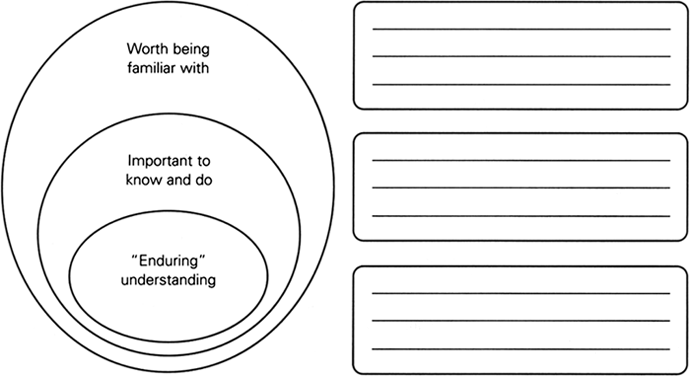 Vredno je vedeti…
zanimiva znanja
(izbirni in dodatni cilji)
pomembna znanja
(obvezni cilji)
Nujno je vedeti…
trajna znanja
enduring 
understanding
Trajno vrednost ima…
Kurikularne prioritete – prirejeno po Wigginsu 1998